BIOL 342
Cardiovascular Disease and Pathology
Woosuk Steve Hur, Ph.D.
Postdoctoral Research Associate of Flick Lab
Department of Pathology and Laboratory Medicine
UNC Blood Research Center
UNC Nutrition Obesity Research Center
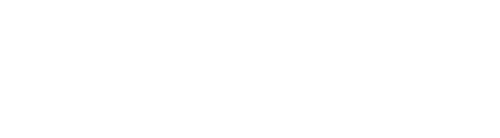 steve_hur@med.unc.edu
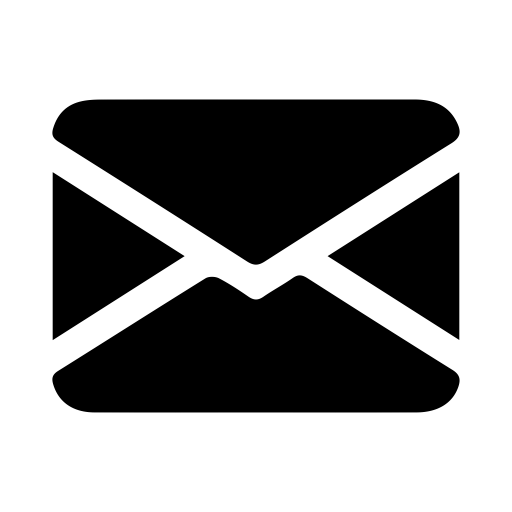 About Me
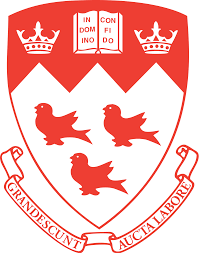 BSc from McGill University
Major: Biochemistry
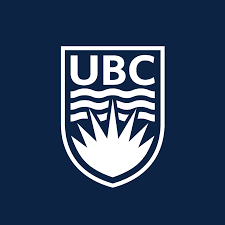 PhD from University of British Columbia
Major: Biochemistry and Molecular Biology
Mentor: Dr. Christian Kastrup
About Me
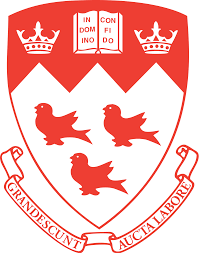 Plasminogen
FXIII
Urokinase/tissue 
plasminogen activator
Vascular Damage
Plasmin
Thrombin
BSc from McGill University
Major: Biochemistry
Activated FXIII
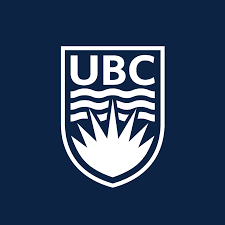 Crosslinked
Fibrin
Fibrin Degradation
Products
Fibrinogen
Fibrin
PhD from University of British Columbia
Major: Biochemistry and Molecular Biology
Mentor: Dr. Christian Kastrup
About Me
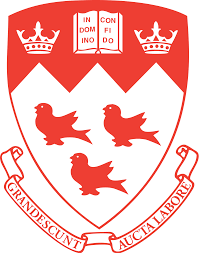 Plasminogen
?
FXIII
Urokinase/tissue 
plasminogen activator
Vascular Damage
Plasmin
Thrombin
BSc from McGill University
Major: Biochemistry
?
Activated FXIII
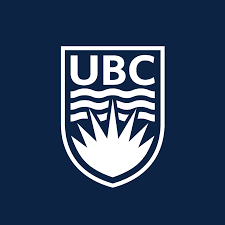 Crosslinked
Fibrin
Fibrin Degradation
Products
Fibrinogen
Fibrin
PhD from University of British Columbia
Major: Biochemistry and Molecular Biology
Mentor: Dr. Christian Kastrup
About Me
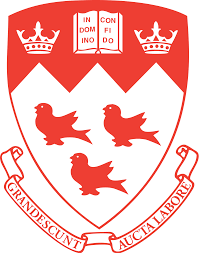 Plasminogen
?
FXIII
Urokinase/tissue 
plasminogen activator
Vascular Damage
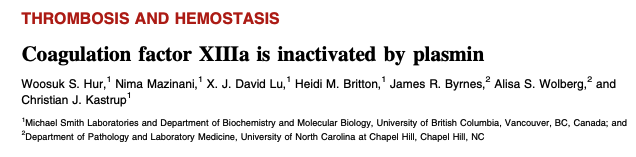 Plasmin
Thrombin
BSc from McGill University
Major: Biochemistry
?
Activated FXIII
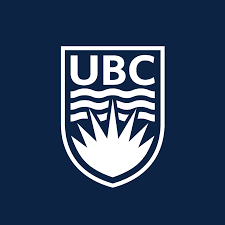 Crosslinked
Fibrin
Fibrin Degradation
Products
Fibrinogen
Fibrin
PhD from University of British Columbia
Major: Biochemistry and Molecular Biology
Mentor: Dr. Christian Kastrup
Circulatory System
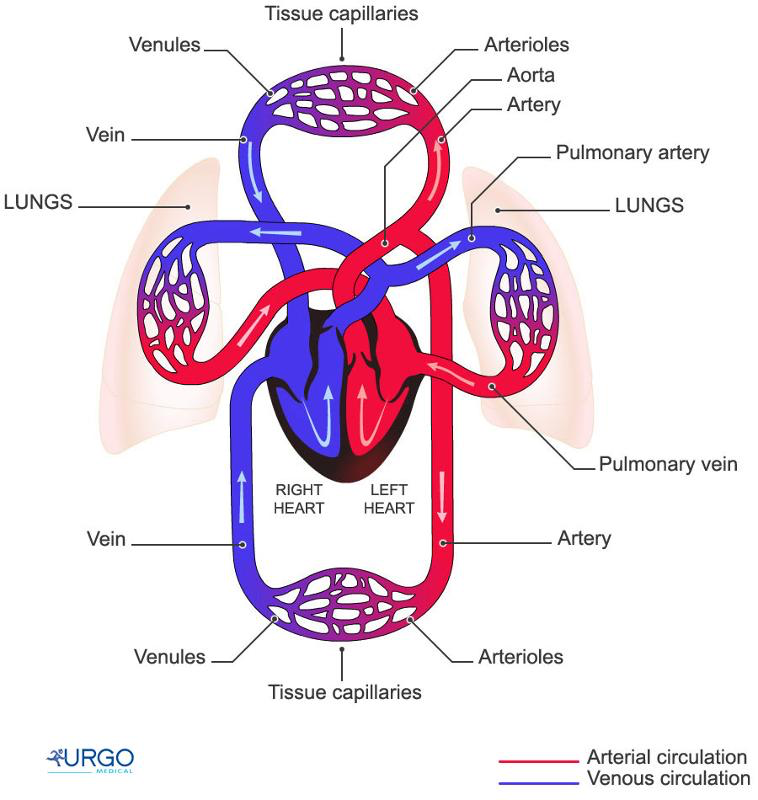 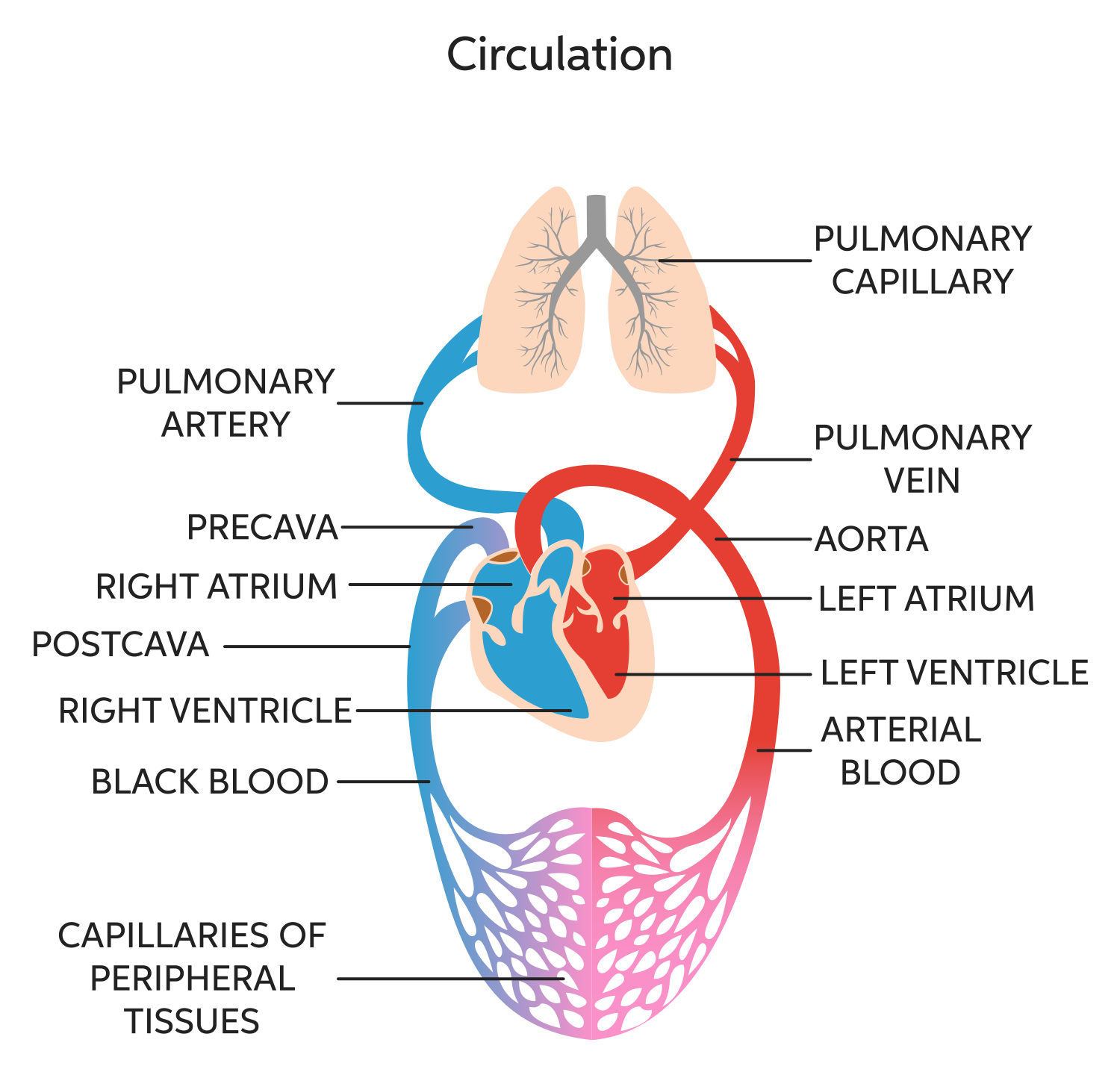 https://www.chegg.com/learn/biology/anatomy-physiology-in-biology/components-of-circulatory-system
Source: http://humananatomybody.info/neck-arteries-model-labeled/
Cardiovascular Diseases
Name some cardiovascular diseases 

Please type your answers in the zoom chat!
Cardiovascular Diseases
Atherosclerosis
Heart Attack
Heart Failure
Heart Valve Problems
Arrhythmia 
Stroke
Ischemic
Hemorrhagic
Cardiovascular Diseases
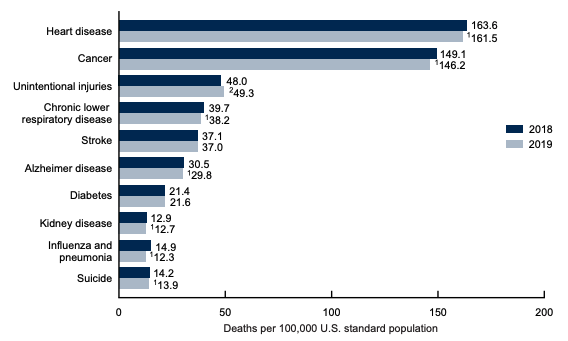 Leading cause of death in US

National Heart, Lung and Blood Institute Funding: $3 Billion.
Risk Factors for Cardiovascular Diseases
Name some risk factors for cardiovascular diseases 

Please type your answers in the zoom chat!
Risk Factors for Cardiovascular Diseases
Diabetes
High cholesterol (hypercholesterolemia)
High blood pressure (hypertension)
Obesity
Unhealthy diet
Physical inactivity
Smoking
Heavy alcohol consumption
Atherosclerosis
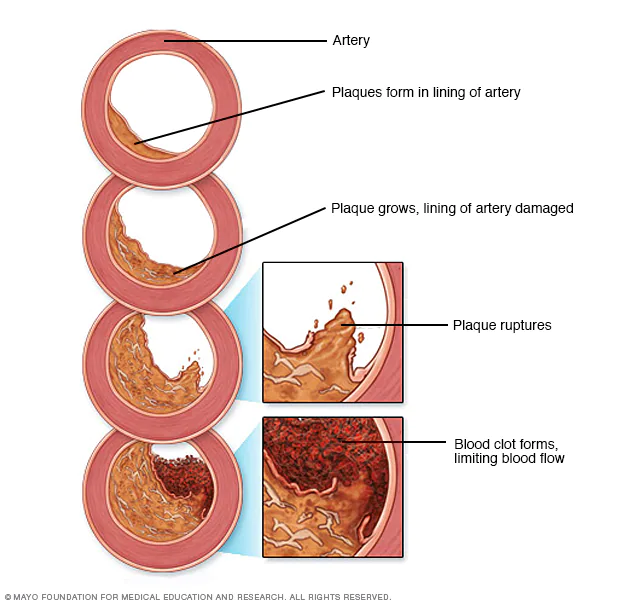 Buildup of fatty deposits in the blood vessel.
Arteries become thick and stiff.
Reduces blood flow through vessels.
Can rupture, leading to thrombosis.
https://www.mayoclinic.org/diseases-conditions/arteriosclerosis-atherosclerosis/symptoms-causes/syc-20350569#dialogId40591634
Cholesterol Metabolism
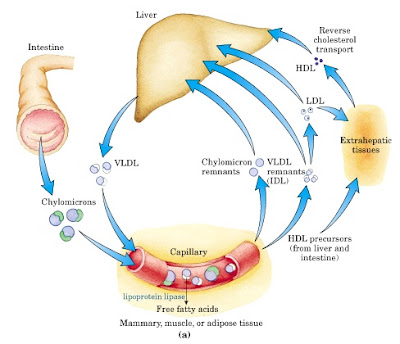 Cholesterol and fatty acids hydrophobic and circulates bound to lipoproteins.
Liver releases VLDL, which circulate to deliver cholesterol and fatty acids to periphery.
HDL returns to liver for reverse cholesterol transport.
http://thescienceofhealthyscepticism.blogspot.com/2011/03/healthy-harmonious-lipoprotein-cycle.html
Pathogenesis of Atherosclerosis
LDL-cholesterol complex is endocytosed, leading to accumulation of fat deposits.
Macrophages are activated and phagocytose cholesterol and other lipids.
Become foam cells.
Release cytokines that recruit smooth muscle cells and their proliferation.
This early stage: fatty streak
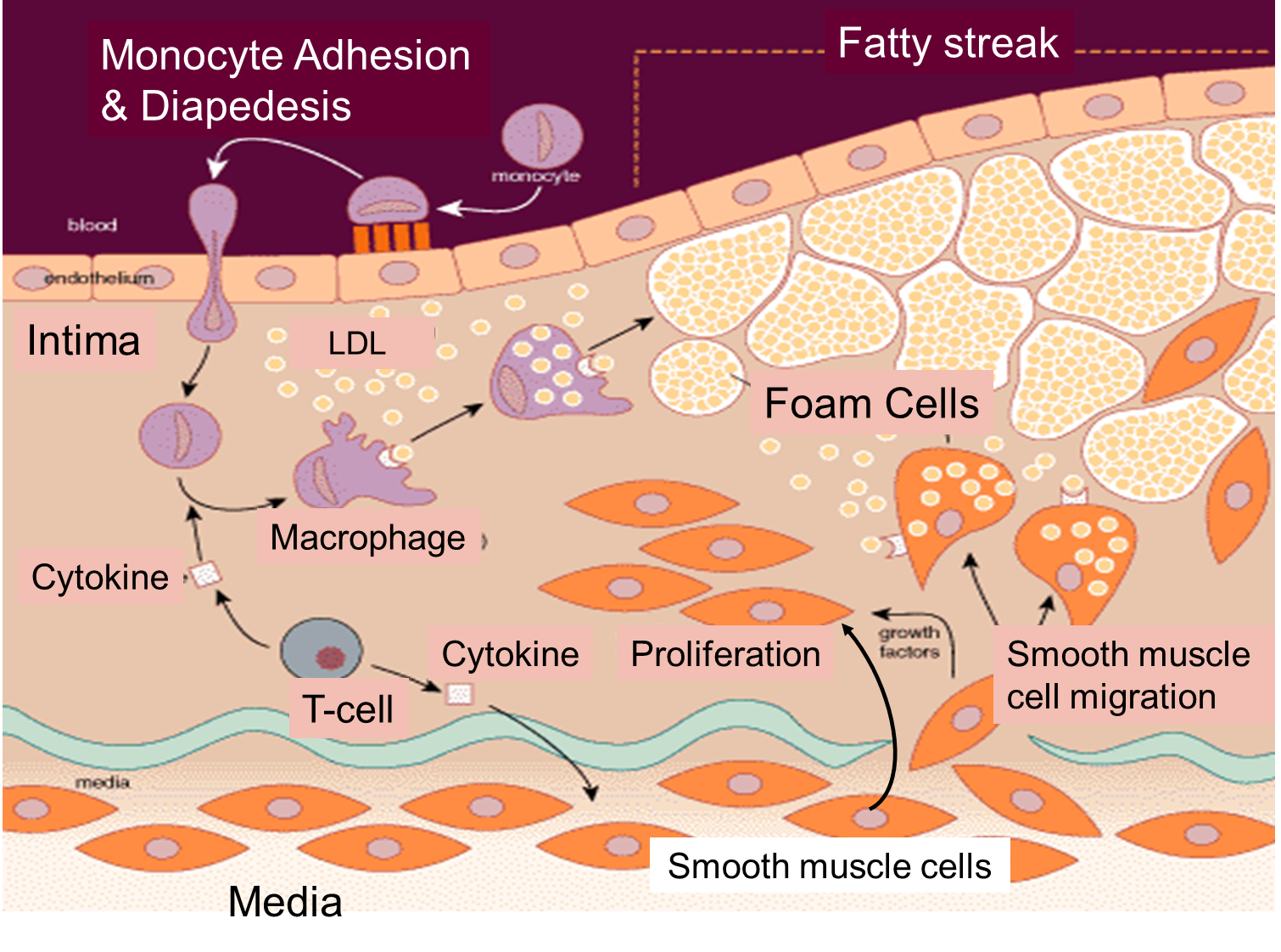 https://sphweb.bumc.bu.edu/otlt/mph-modules/ph/ph709_heart/ph709_heart_print.html
Pathogenesis of Atherosclerosis
Lipid core grows
Foam cells die from too much lipids and release their content
Smooth muscle cells reproduce and proliferate
Leads to bulging arteries
Calcification occurs
Fibrous collagen caps form
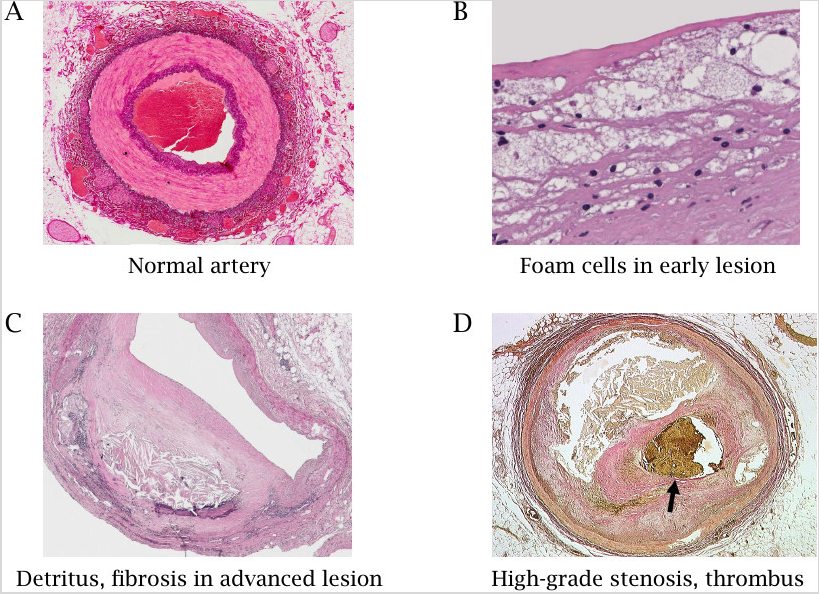 http://watcut.uwaterloo.ca/webnotes/Metabolism/Cholesterol.html
[Speaker Notes: Cyclic nature of atherosclerosis
Constriction of the blood flow]
Pathogenesis of Atherosclerosis
The fibrotic cap becomes eroded
By sheer
By macrophage-derived enzymes
Thrombus formation
Release from sight  embolism
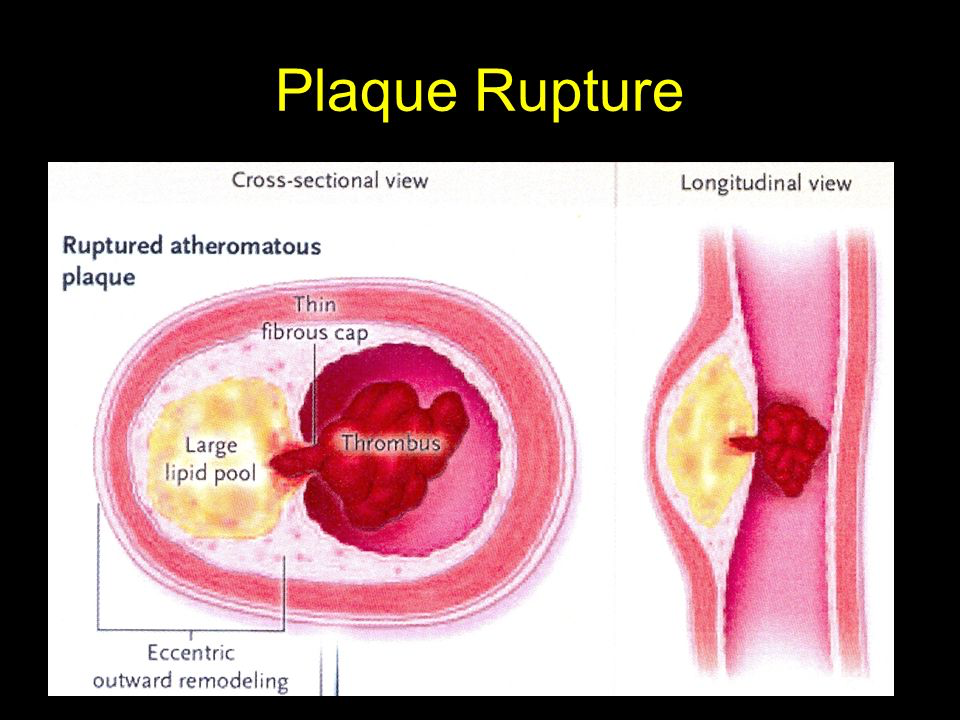 https://slideplayer.com/slide/4289862/
[Speaker Notes: Constriction of the blood flow]
Prevalence of Atherosclerosis
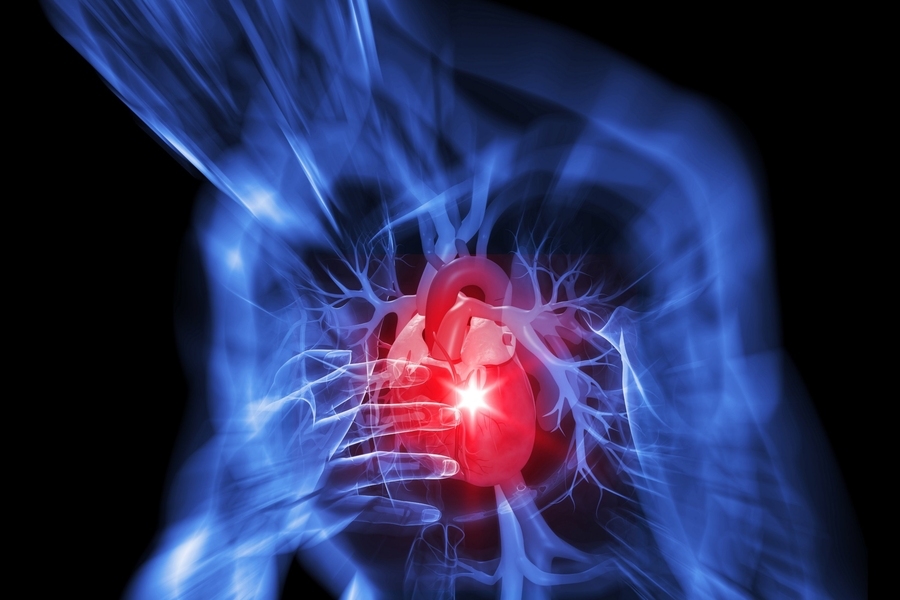 No one knows
Asymptomatic unless problematic
Identified due to angina, heart attack and/or stroke
Can form as early as –teens.
https://news.mit.edu/2019/machine-learning-shows-no-difference-angina-symptoms-between-men-and-women-1106
[Speaker Notes: Constriction of the blood flow]
Diagnosis of Atherosclerosis
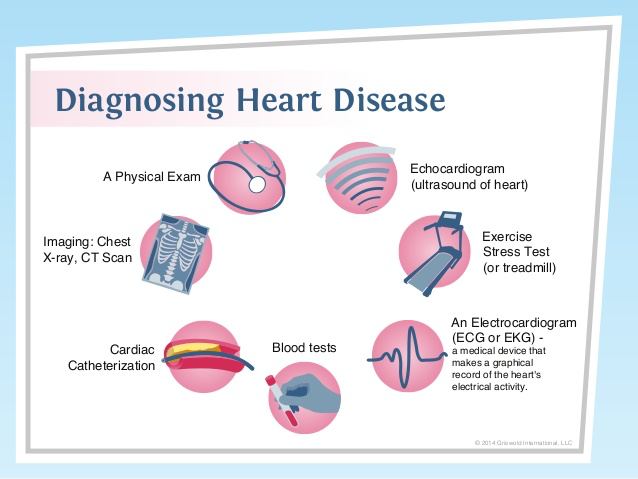 Blood test
EKG
X ray
Echocardiography
Angiography
No clear BIOMARKER
http://heartdiseasendsublog.blogspot.com/2018/03/diagnosis-and-treatment.html
[Speaker Notes: Blood test – cholesterol, sugar, fats, proteins

Angiography – direct method, but can worsen the condition by physical disruption]
Treatment for Atherosclerosis
Lifestyle changes 
Lowering cholesterol levels in blood – statins 
Lowering high blood pressure
Anticoagulants
Coronary angioplasty
Bypass surgery
Atherectomy
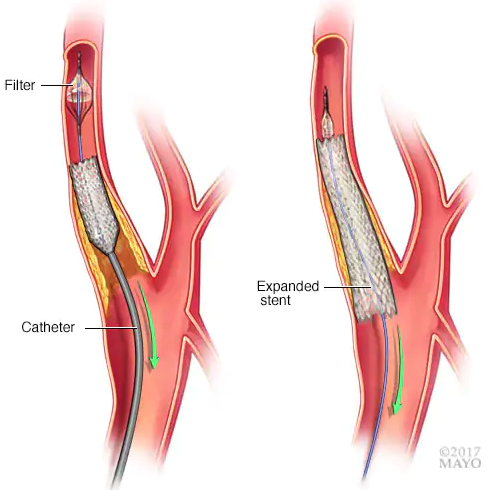 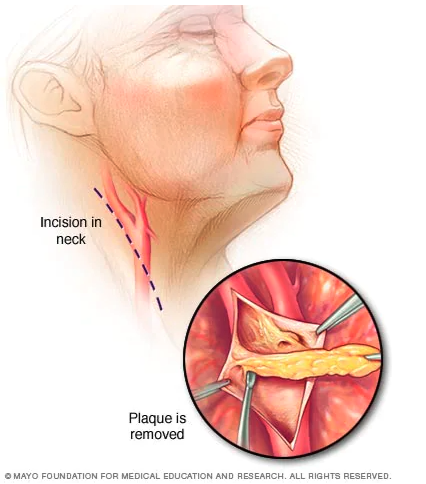 Ongoing Research of Atherosclerosis
Imaging technologies 
Biomarkers
Differences in women and ethnic minorities
Multi-ethnic study of atherosclerosis (MESA)
Atherosclerosis risk in communities (ARIC)
Genetic risk factor identification and personalized medicine
Novel therapies to reduce atherosclerotic plaques
Anti-inflammatory treatment
Bempedoic acid (ATP citrate lyase inhibitor)
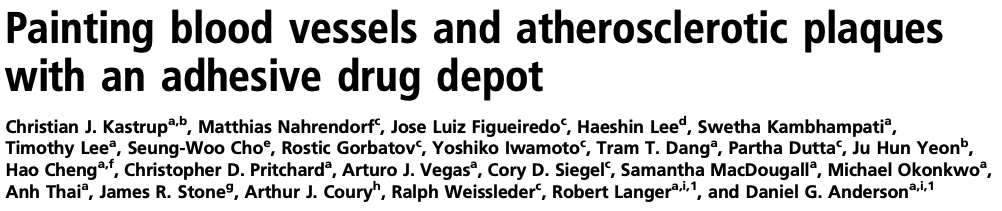 Ongoing Research of Atherosclerosis
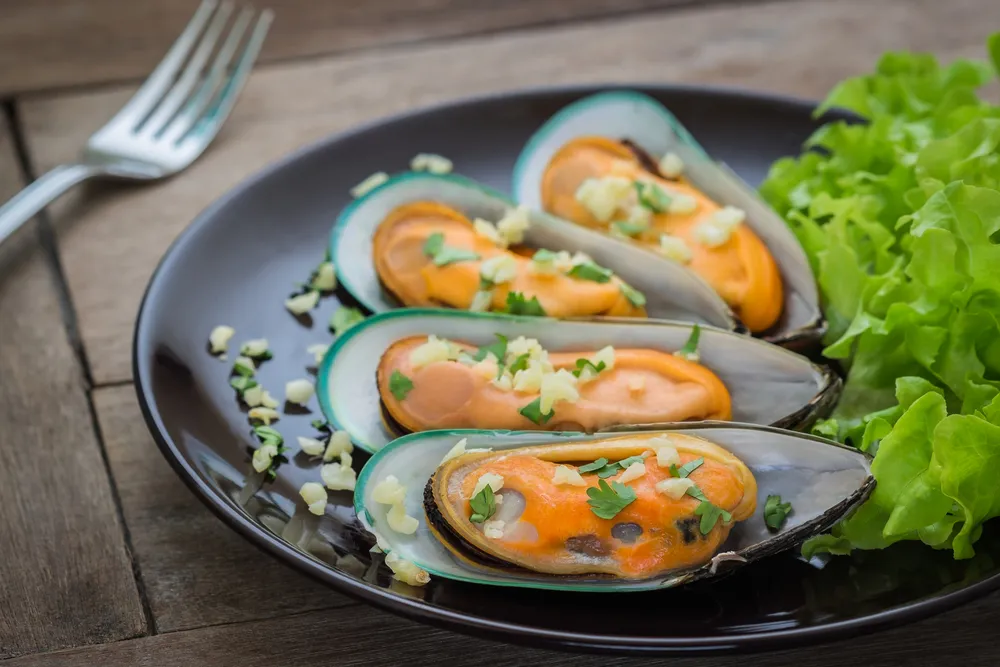 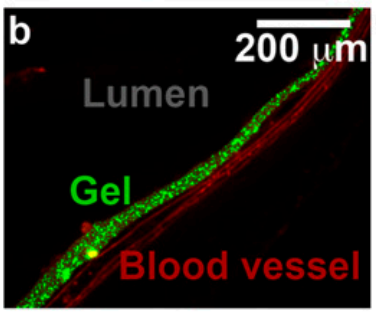 Developed a method to coat atherosclerotic plaques to prevent rupture
Can also incorporate drugs to be released at the atherosclerotic plaques 
Stable for over 4 months in mice
Coronary Heart Disease
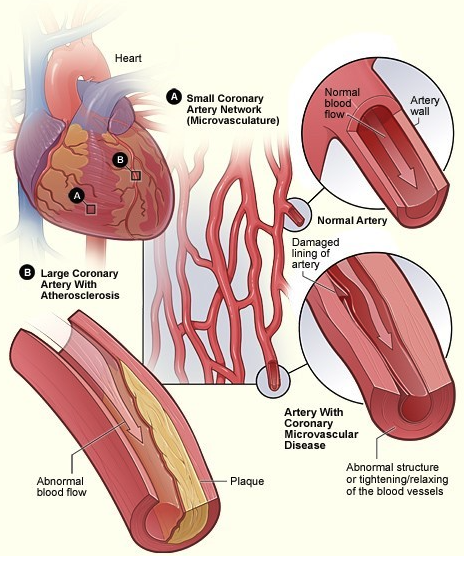 When arteries of the heart cannot deliver oxygen-rich, nutrient-rich blood to the heart.
Heart attacks, 
Heart failures,
Leading cause of death in US
1 in 36 seconds, someone dies of CVD
Classified as obstructive or non-obstructive
Obstructive = >50% blocked
Non-obstructive 
Unresponsive to vasoconstriction/vasodilation
Vasospasm
https://www.nhlbi.nih.gov/health-topics/coronary-heart-disease
Risk Factors of Coronary Heart Disease
Age
>45 for men,
~>55 for women (menopause)
Genetics / family history
Lifestyle habits 
Obesity
Abnormal sleep quality
Daylight saving time
Stress
Smoking
Underlying disease 
Diabetes
Race or ethnicity
Asian Americans have lower incidence
Sex
Obstructive: Men>Women
Non-obstructive: Men<Women
https://tools.acc.org/ASCVD-Risk-Estimator-Plus/#!/calculate/estimate/
[Speaker Notes: Women’s probability increases following endometriosis, gestational diabetes, early menopause]
Risk Factors of Coronary Heart Disease
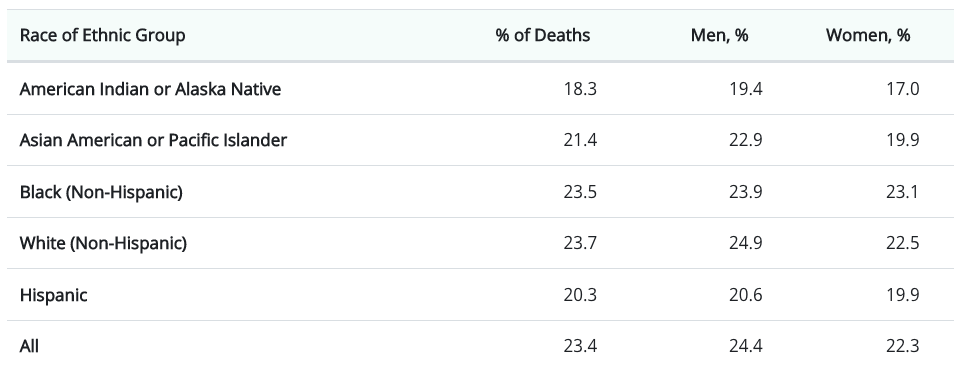 [Speaker Notes: Women’s probability increases following endometriosis, gestational diabetes, early menopause]
Symptoms of Coronary Heart Disease
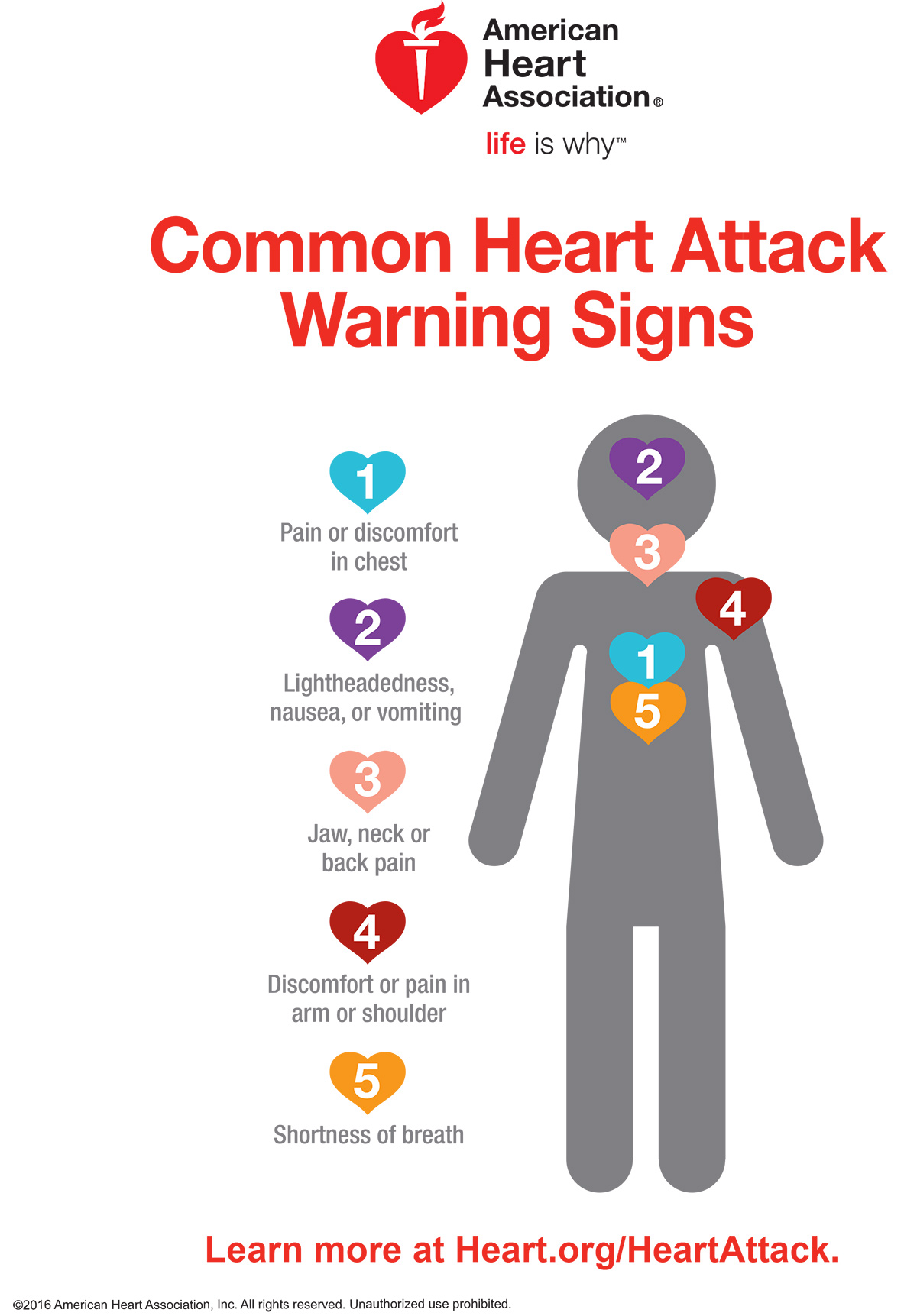 Angina
Behind breastbone, arm, shoulder, jaw, throat, back
Cold sweats
Dizziness
Light-headedness
Neck pain
Shortness of breath
Sleep disturbances
Fatigue
Nausea
[Speaker Notes: Heart failure  when your heart doesn’t pump enough blood for your body’s needs
Arrythmia  due to electrolyte imbalances
Cardiogenic shock  lack of blood to vital organs  most severe form of heart failure]
Complications of Coronary Heart Disease
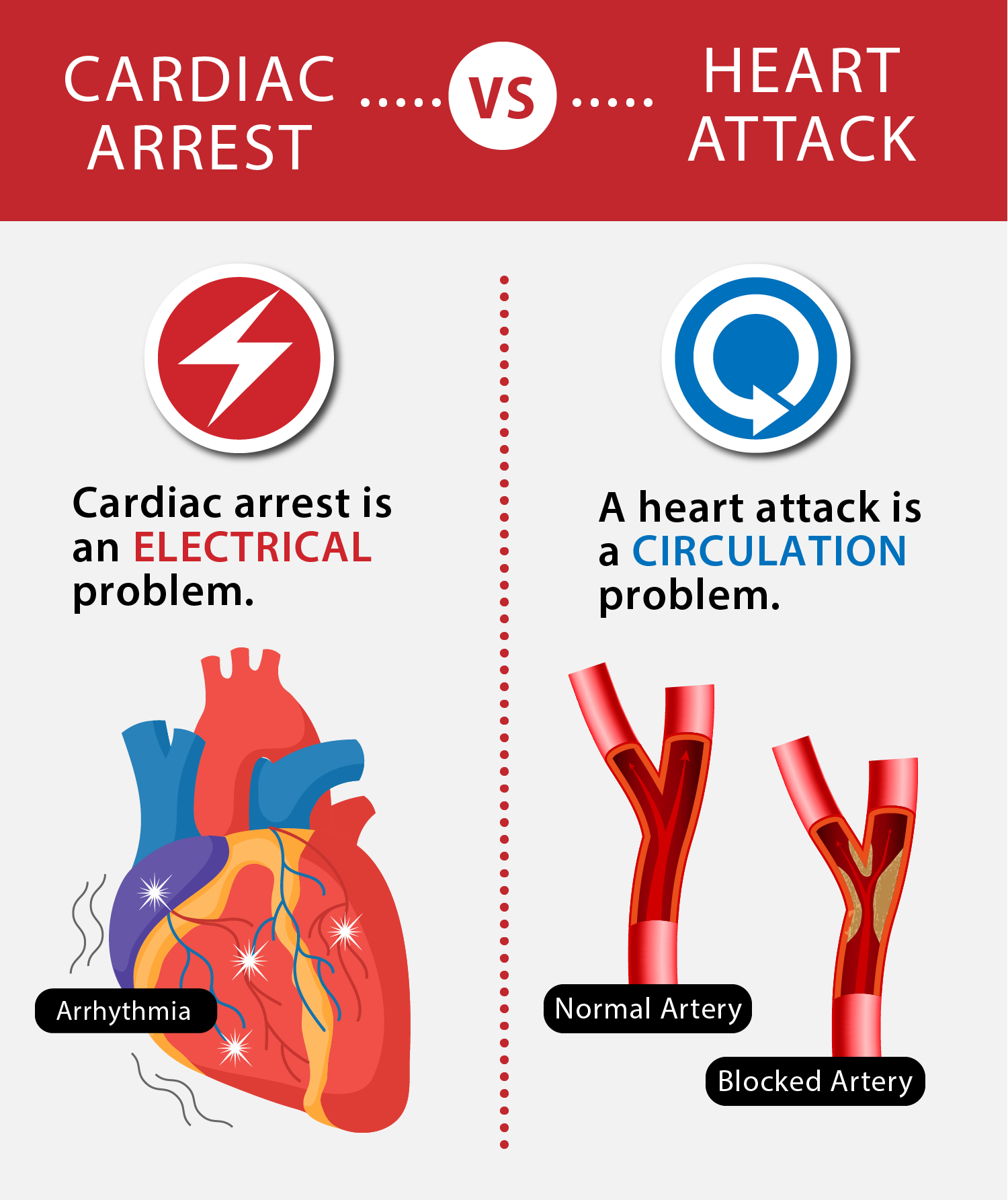 Can lead to
Heart attack
Arrythmia
Sudden cardiac arrest
Heart failure
Cardiogenic shock
[Speaker Notes: Heart failure  when your heart doesn’t pump enough blood for your body’s needs
Arrythmia  due to electrolyte imbalances
Cardiogenic shock  lack of blood to vital organs  most severe form of heart failure]
Heart Attacks
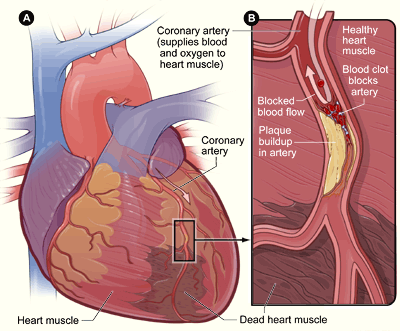 Myocardial Infarction
Flow of oxygen-rich, nutrient-rich blood is suddenly blocked.
Heart muscles (cardiomyocytes) start to die
If not treated quickly, can lead to death of heart muscles and be replaced by scar tissue 
Can cause future problems 
Mostly from atherosclerosis and associated thrombosis
https://www.nhlbi.nih.gov/health-topics/heart-attack
Diagnosis of Heart Attacks
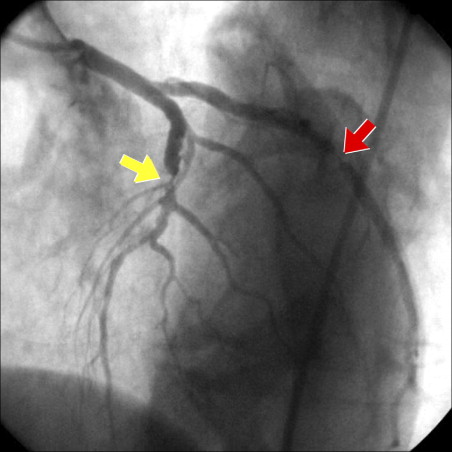 Electrocardiogram
Blood test
Troponin tests
CK test
Serum myoglobin tests
Coronary angiography
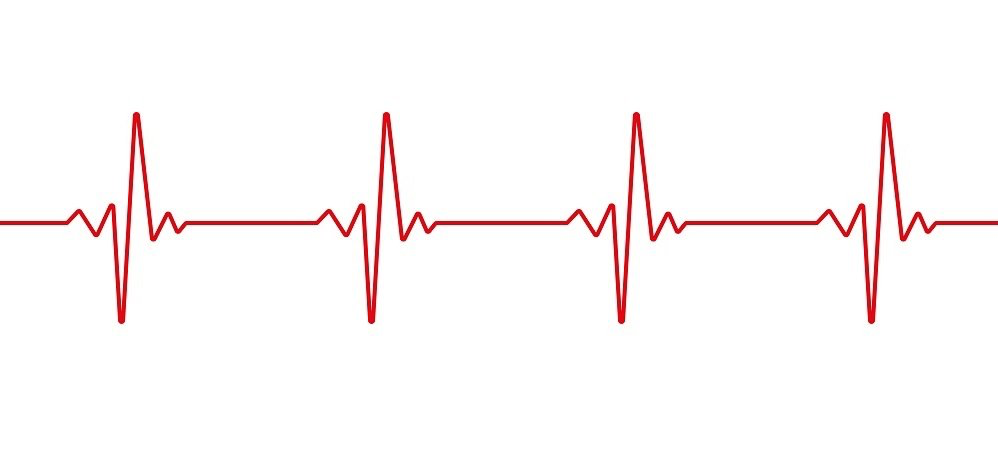 https://www.amjmed.com/article/S0002-9343(08)01018-8/fulltext
Prevalence of Heart Attacks
Someone has a heart attack every 40 seconds in US.
805 000 Americans have a heart attack each year.
605 000 are first time.
1 in 5 are silent.
Mortality: 108 610 (2018)
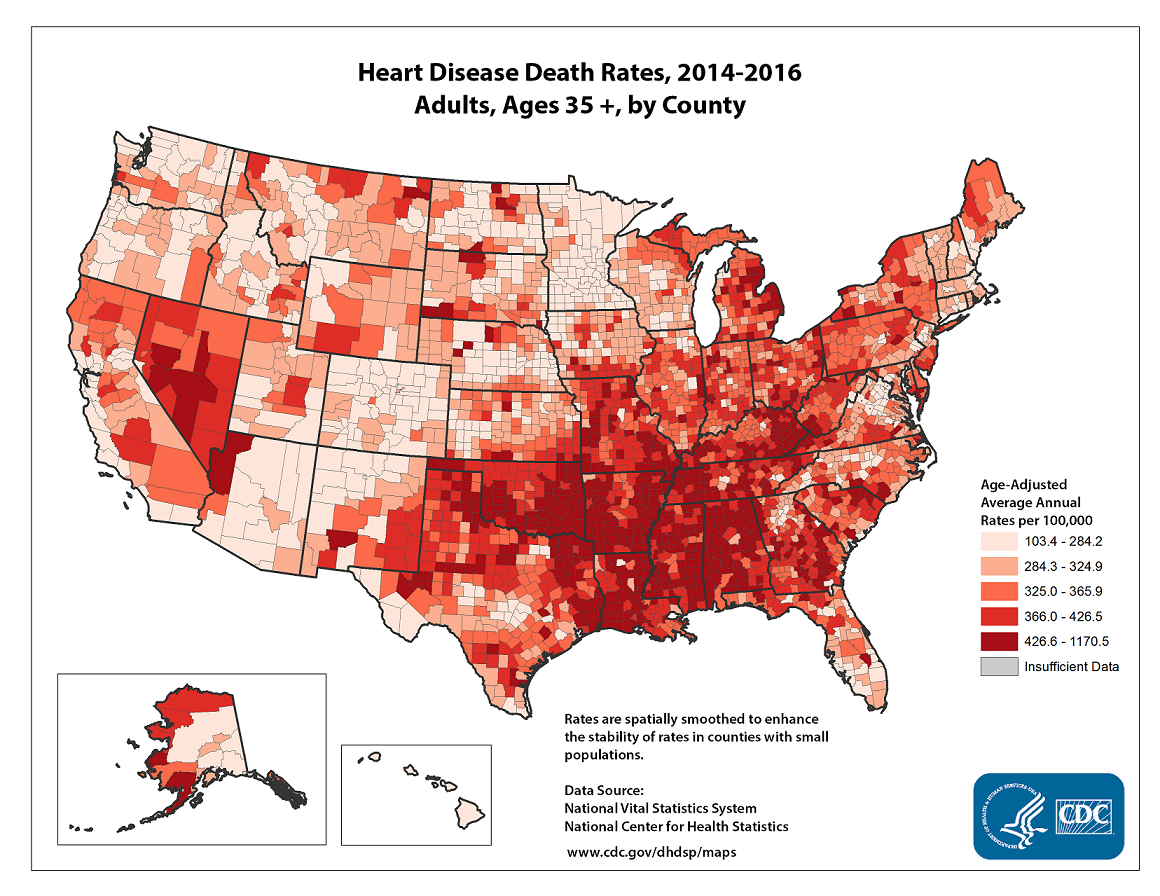 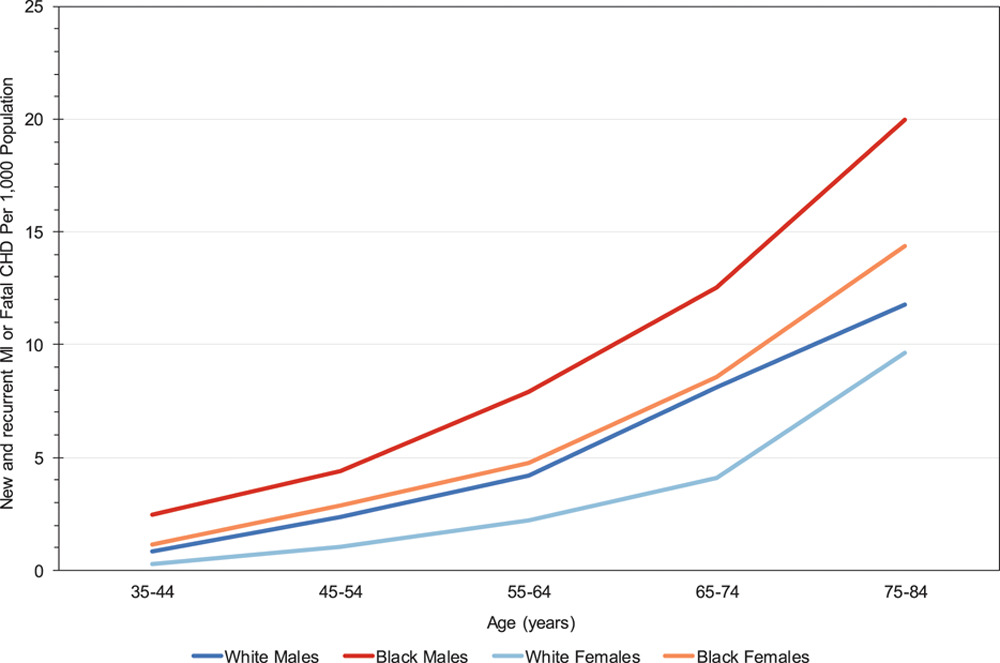 Treatment for Heart Attacks
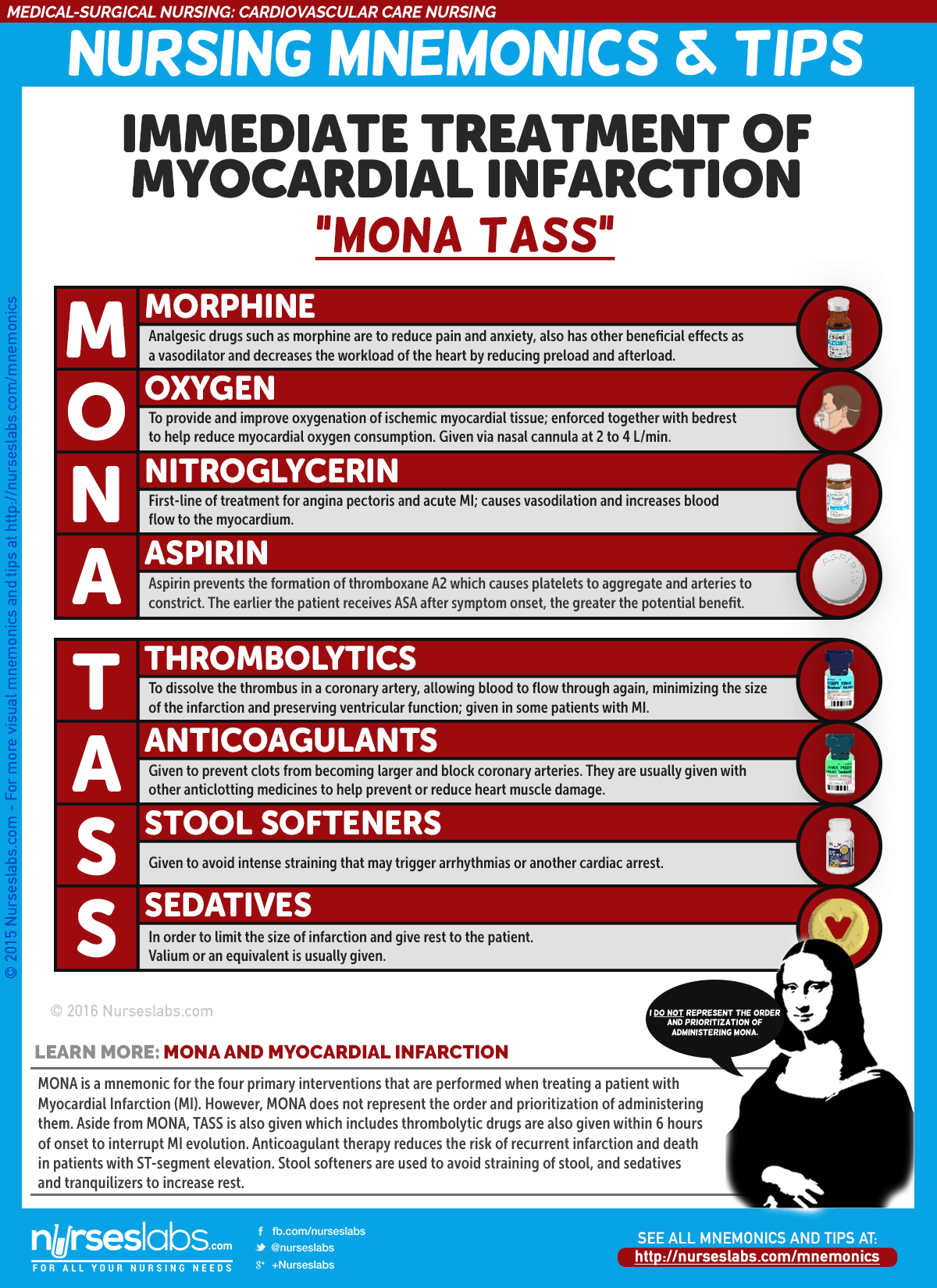 Aspirin
Nitroglycerin
Beta blockers
Oxygen therapy
Thrombolysis
Anticoagulants 
Coronary angioplasty
[Speaker Notes: Nitroglycerin is metabolized to nitric oxide  vasodiluant 
Beta blockers inhibit epinephrine/adrenaline  beat slower]
Thrombolytic Therapy
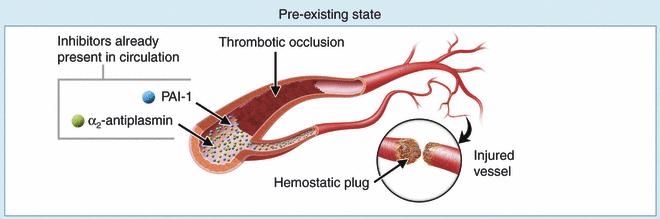 Administration of enzymes that degrade the blood clot.
Associated with increased risk of bleeding
Major bleeding (drop in hemoglobin, or transfusion)
Intracranial hemorrhages
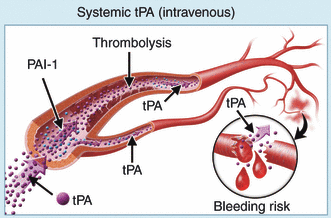 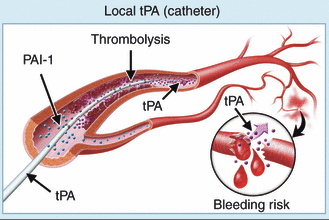 https://onlinelibrary.wiley.com/doi/full/10.1111/j.1538-7836.2011.04370.x
[Speaker Notes: I tried to find out what causes the high incidence of intracranial hemorrhages, but I didn’t find anything. 

Tissue plasminogen activator, streptokinase, urokinase, plasmin injection, etc… 

Tightly regulated.]
Ongoing Research for Heart Attacks
Identifying genetic and environmental risk factors
Improving treatments 
Reversing scarred tissues
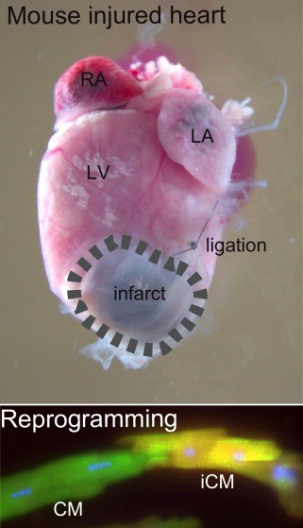 Qian et al., Nature, 2012
Stroke
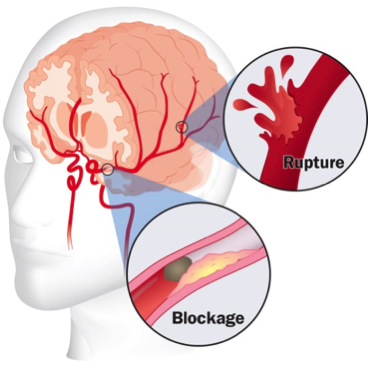 When the brain does not receive sufficient oxygen and nutrients
2% of body weight, yet 20% of oxygen usage
2 types
Ischemic (80%)
Hemorrhagic (20%)
https://med.uth.edu/neurology/specialty-programs/ut-stroke/stroke-symptoms-prevention-and-background/
Prevalence of Stroke
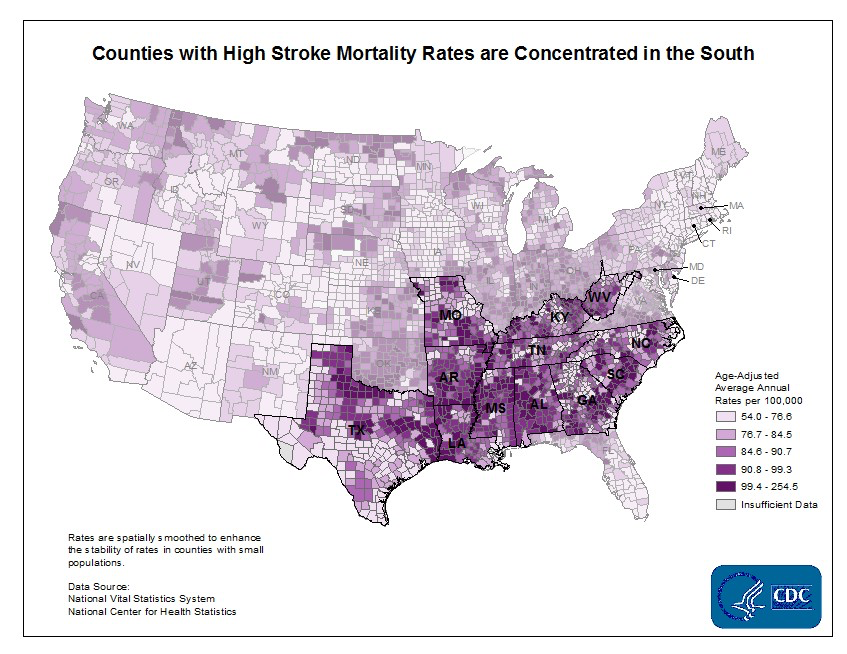 1/6 CVD disease is due to stroke.
Someone suffers from stroke every 40 seconds and someone dies every 4 min. 
185 000 stroke/year
Leading cause of long-term disability.
Risk of having the first stroke is twice as high for the Black population compared to the White population.
Symptoms and Diagnosis of Stroke
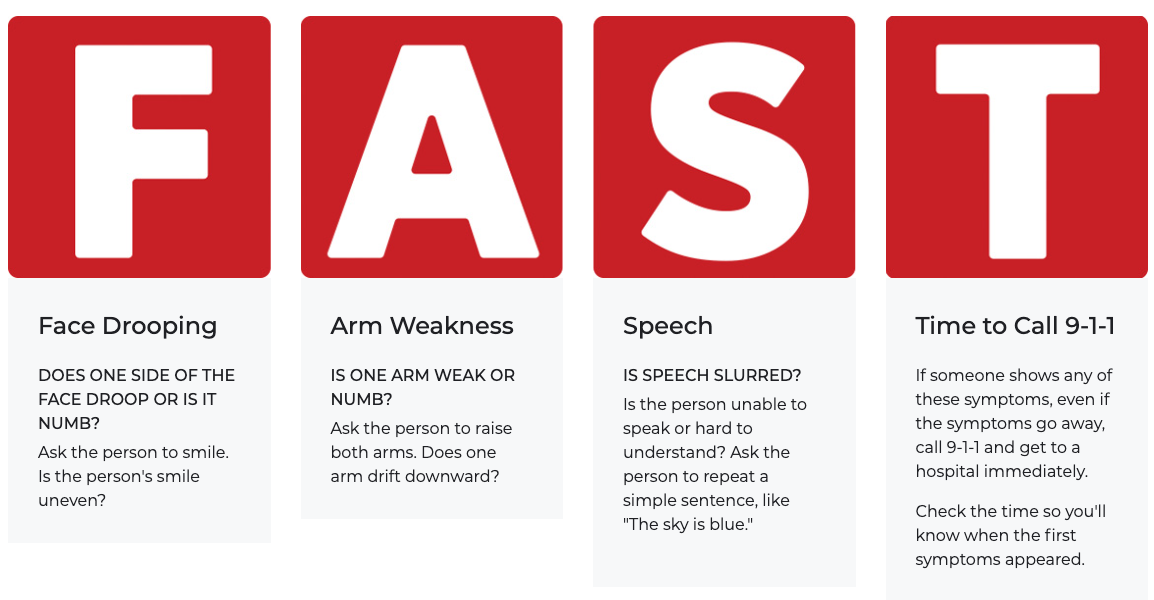 Blood tests
EKG
MRI/CT
Treatment for Stroke
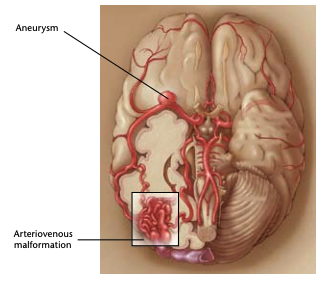 Ischemic stroke
Thrombolytic therapy
Anticoagulant/antiplatelet drugs
Thrombectomy
Hemorrhagic stroke
Surgery
Blood clotting reagents
Risk Factors for Stroke
Obesity
Diabetes
High blood pressure
High cholesterol
Smoking
Cerebral amyloid angiopathy 
Build up of amyloid beta proteins along brain blood vessels
Risk factor for bleeding in thrombolytic therapy
Cerebral Amyloid Angiopathy (CAA)
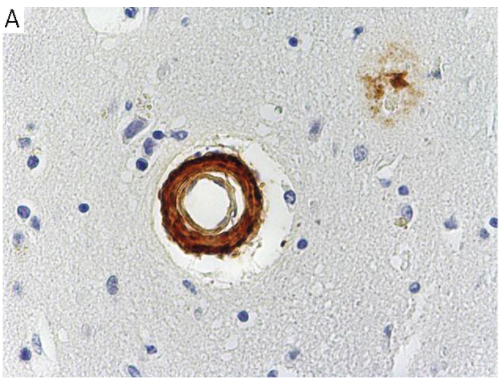 Build-up of amyloid beta proteins along the blood vessels of the brain
Highly associated with the development of Alzheimer’s disease (AD)
Genetic risk factors and environmental risk factors of CAA and AD
Risk factor for thrombolysis
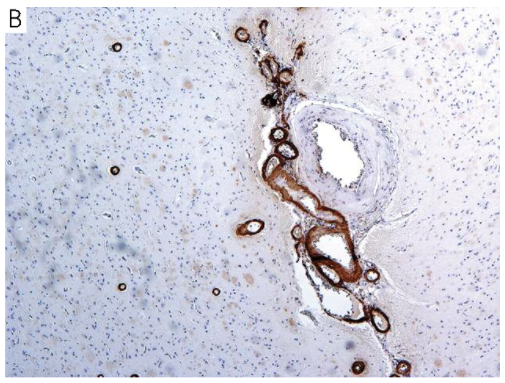 https://www.semanticscholar.org/paper/The-development-of-cerebral-amyloid-angiopathy-in-A-Mendel-Wierzba-Bobrowicz/b2b17e4572384cd7bc779193e912636a12aa5df9
Cerebral Amyloid Angiopathy and Coagulation
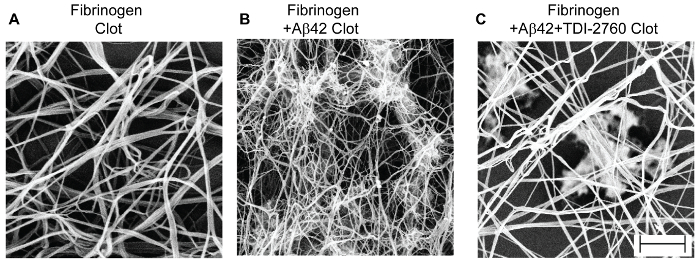 Fibrin deposits are found in CAA
Co-localizes with sites of vascular damage
Fibrinogen worsens inflammation and subsequently AD and CAA development.
FXIIIa crosslinks amyloid beta proteins to itself and to fibrin.
https://www.jove.com/t/58475/analysis-amyloid-induced-abnormalities-on-fibrin-clot-structure
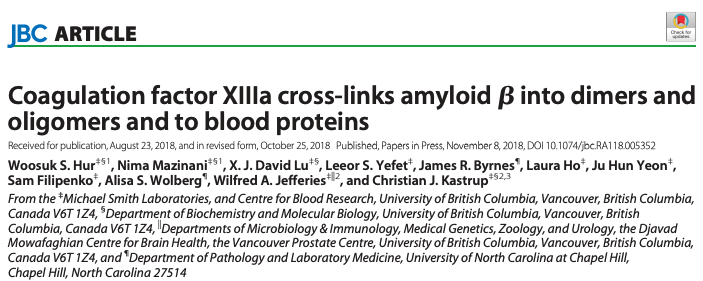 Ongoing Research for Stroke
Identify new genetic risk factors
Find new biomarkers of atherosclerosis
Improve thrombolytic therapy
Develop new drugs to prevent/reduce neurological damage
Cardiovascular Health in African Americans
Coronary Heart Disease: 
-3.2%/y vs -6.5%/y (men) -4.0%/y vs -5.2%/y (women)
2.18 (men) and 1.63 (women) more likely of fatal CHD 
 Stroke
Mortality is higher in non-White population
Reduced from 4.5-fold in 1950s to ~2-fold in 1999.
Risk disparity decreases with increasing age
Obesity
58% in Black women, 38% in Black men, 34% in white men and 33% in white women
Diabetes
Prevalence: 21.8% in Blacks vs 11.3% in Whites
Black men are 1.5 times and women are 2.1 times more likely to develop diabetes.
Carnethon et al., Circulation, 2017
Obesity is a Major Risk Factor for CVD
Obesity
Heart Attack
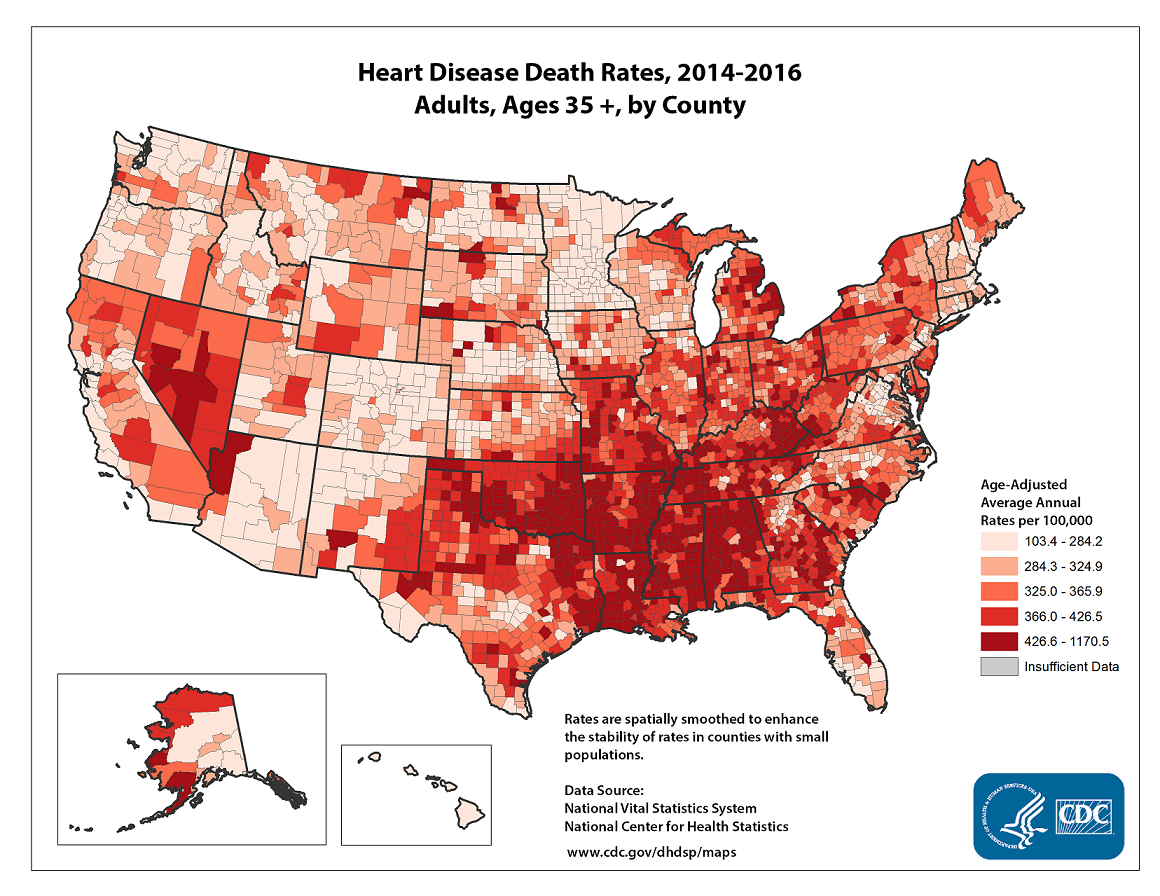 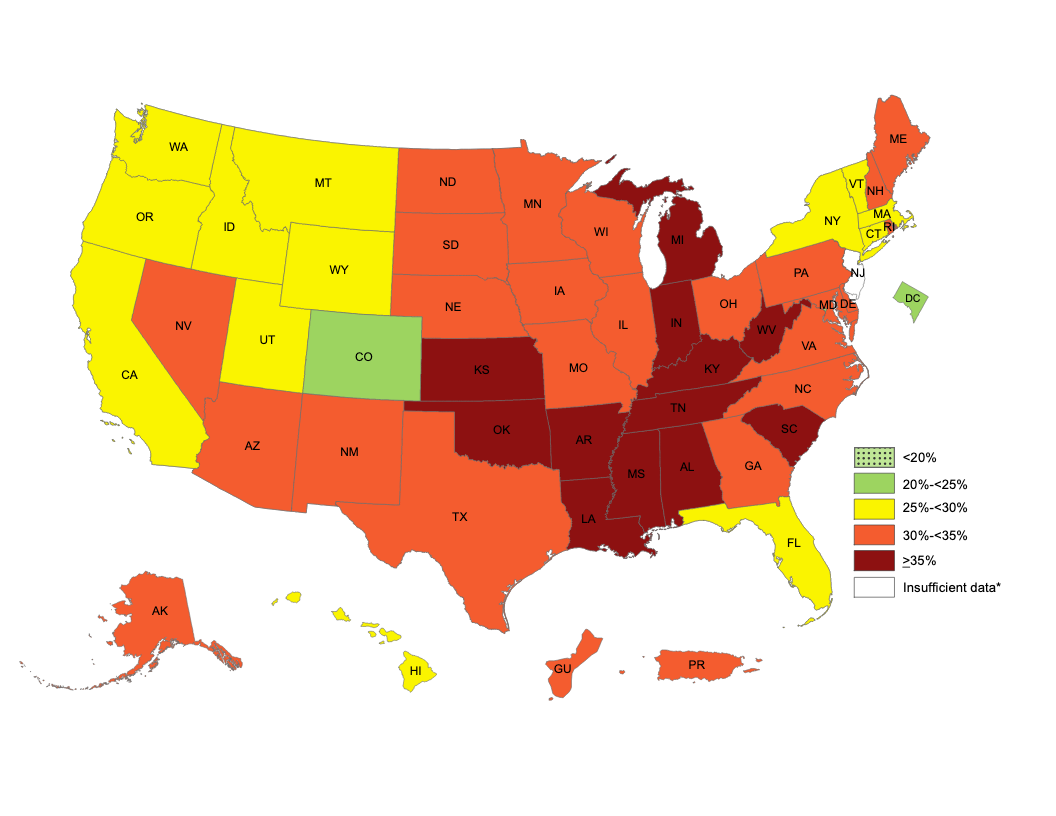 Diabetes
Stroke
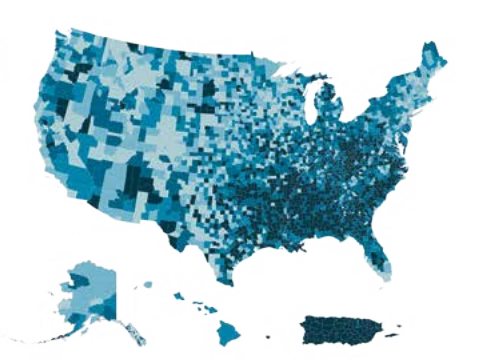 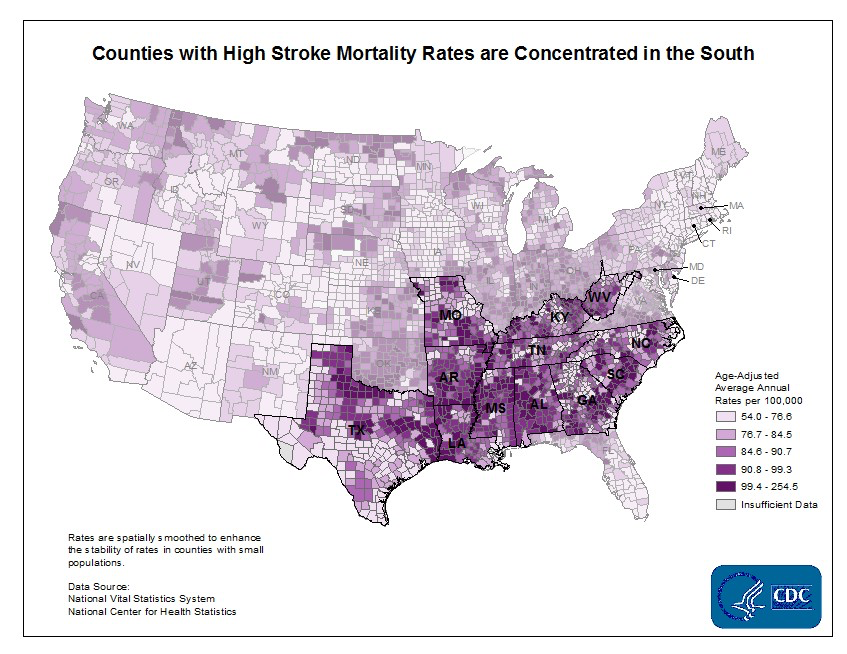 [Speaker Notes: Diabetes]
Obesity Leads to Dysregulation of Hemostasis
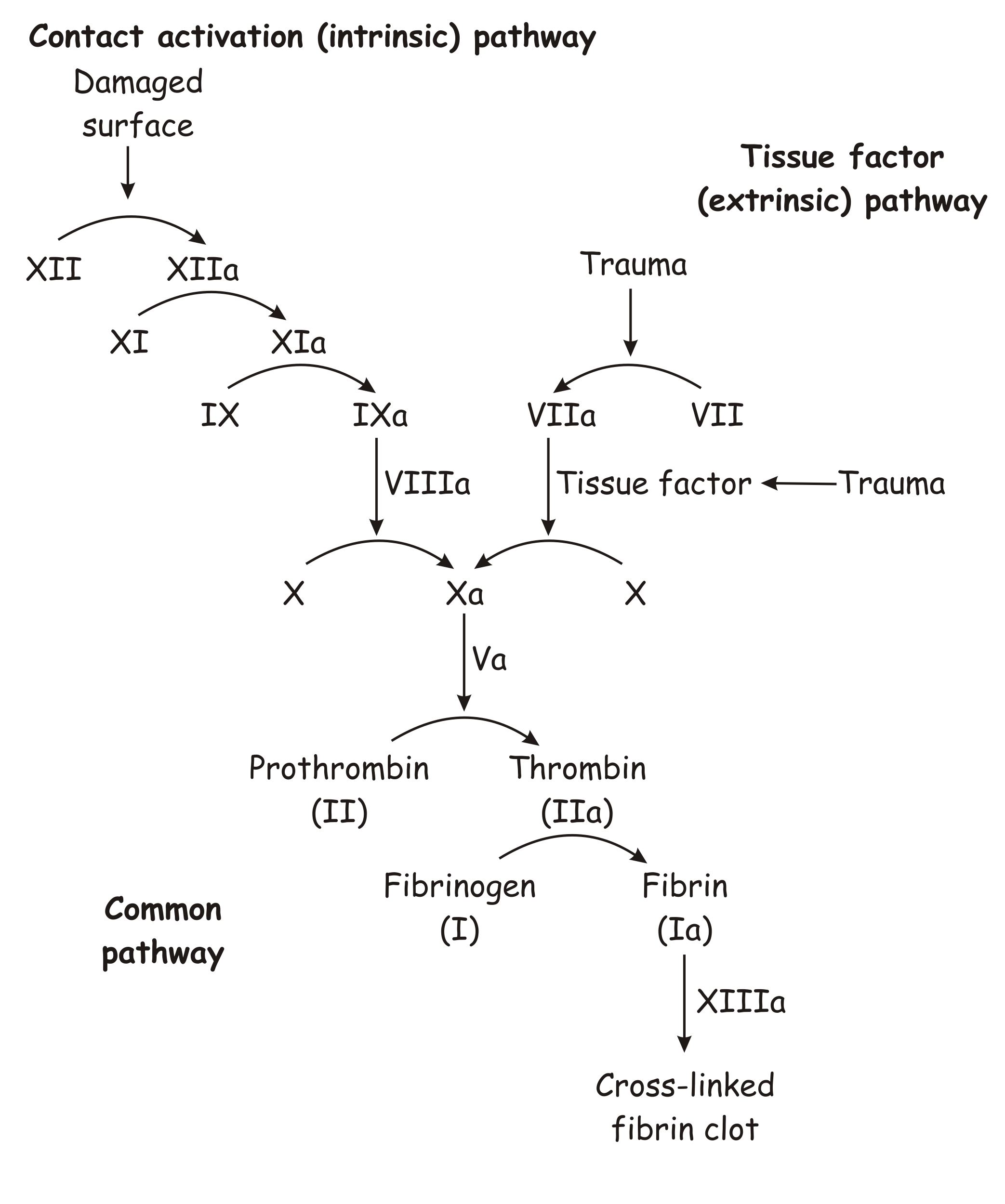 Enhanced platelet activation
Increased levels and activities of VWF, FVIII, FIX, FXI, FXII
Impaired fibrinolysis
Reduced plasmin generation 
Reduced plasmin activity
Miszta et al., Blood, 2020; Celikbilek et al., Platelets, 2013; Tripodi et al., J Hepatol, 2014; Kotronen et al., Liver Int, 2011; Ajjan et al., Blood, 2013
Inhibition of Coagulation Prevents Obesity
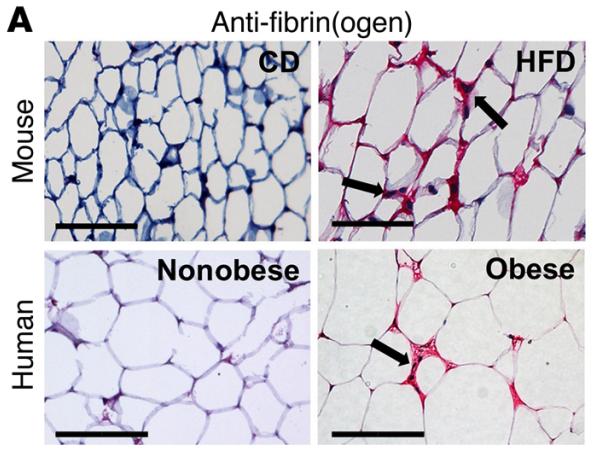 Fibrin deposits are found within livers and white adipose tissues of obese mice and men.
Fibrin increases the accumulation of pro-inflammatory macrophages in these tissues.
Inhibition of thrombin activity prevented weight gain.
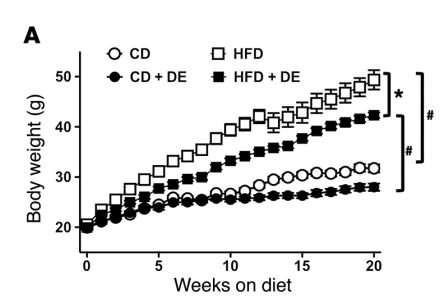 Kopec et al., JCI, 2017
Questions?
steve_hur@med.unc.edu
[Speaker Notes: ste]